ГКОУ ЛО «Сланцевская специальная  школа – интернат»
Творческий  проект

«С детством за руку»               
Возрастная категория: 12 – 13 лет 

Направленность проекта:
 развитие детского коллектива, навыков взаимодействия с окружающим миром.
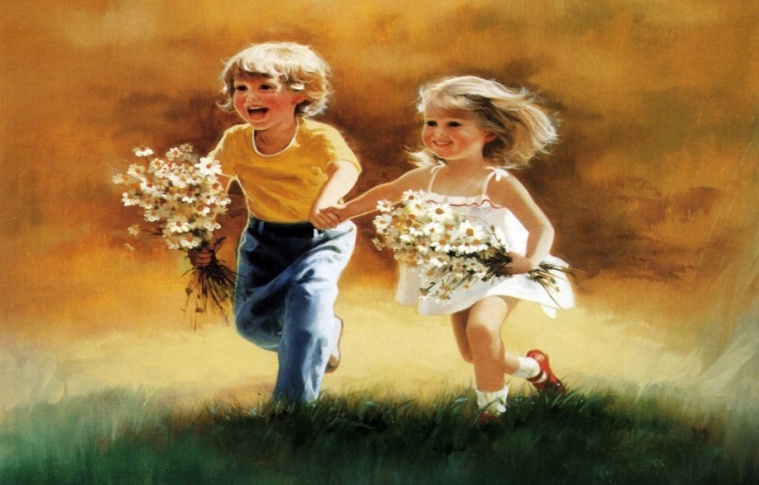 Руководитель проекта:
  Талькина С.Е., воспитатель 
 Участники: обучающиеся 6 класса, воспитатель, классный руководитель, родители

2018 – 2019 уч. год
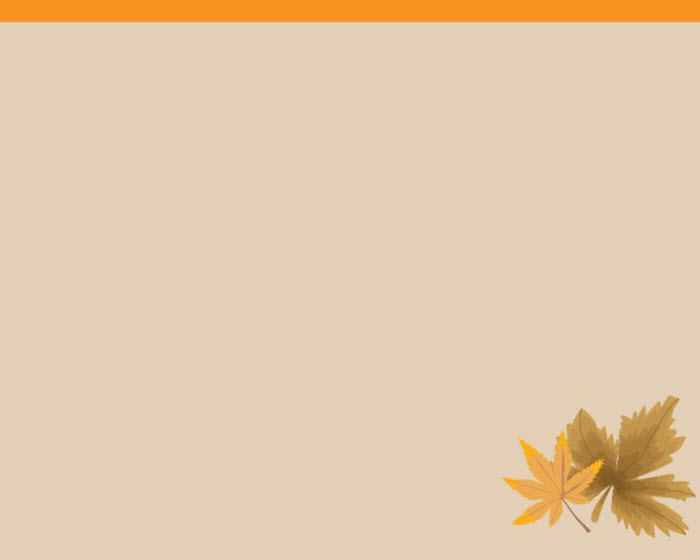 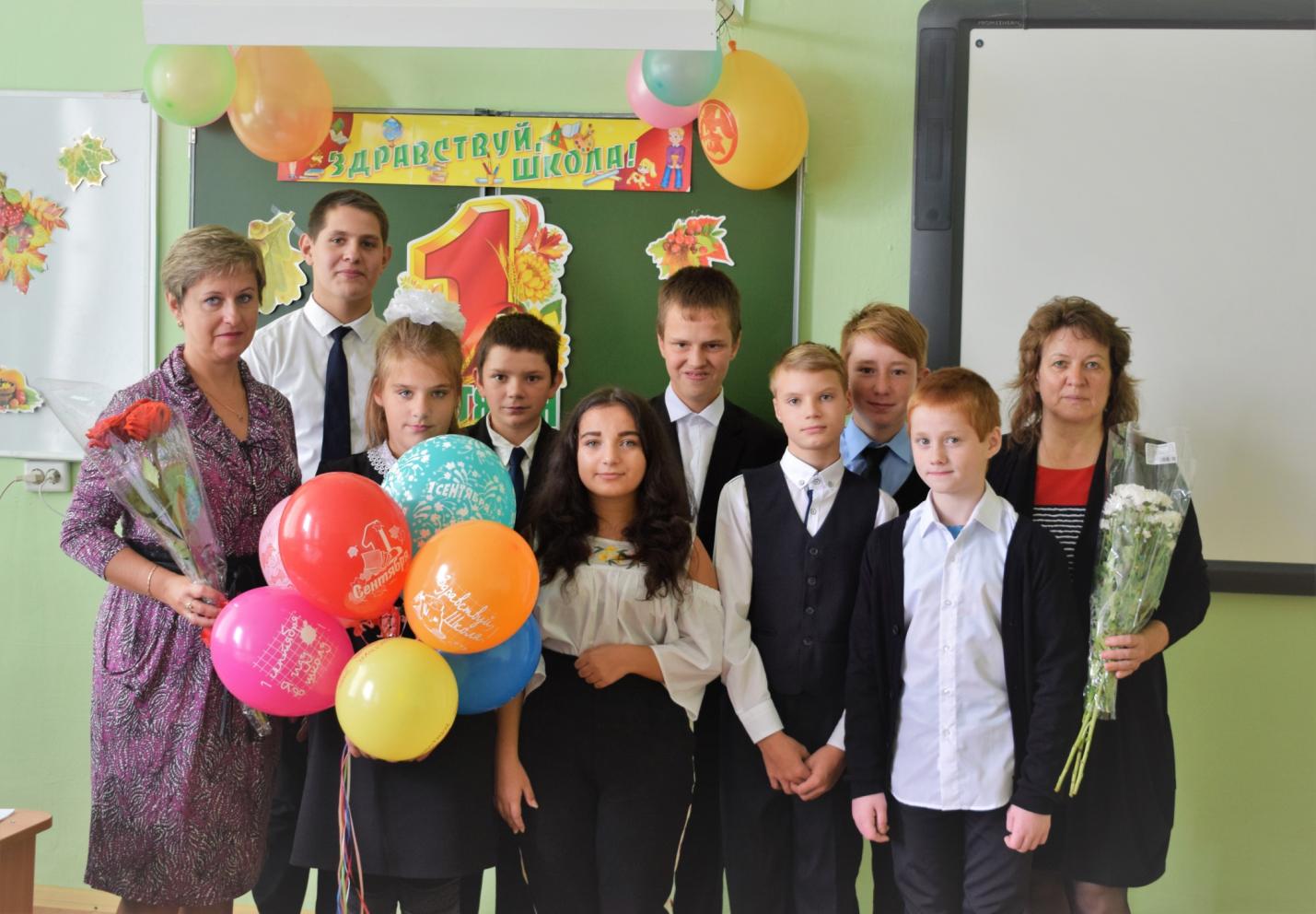 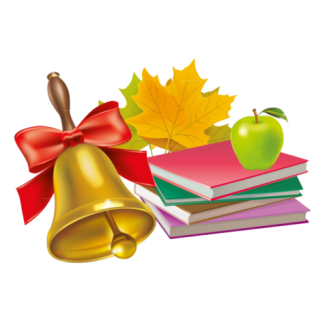 «Самое большое счастье, которое может 
выпасть в жизни,
 - это счастливое детство»
Приоритетным смысловым стержнем проекта  «С детством за руку» является   воспитание духовно-нравственного  ребенка, т.е. формирование у него качеств, отвечающих представлениям об истинной человечности, о доброте и культурной полноценности в восприятии мира. 

Главная цель проекта – создание условий для успешного  учебно – воспитательного процесса, для развития нравственного, познавательного, творческого, физического потенциала, познания себя, окружающего мира, воспитание готовности к системе социальных отношений в обществе на основе коллективной  деятельности.
В соответствии с поставленной целью определены задачи:
развитие индивидуальных творческих способностей  обучающихся;
формирование гражданско- патриотических качеств личности;
воспитание  желания  и стремления  обучающихся к самопознанию, самовоспитанию, самосовершенствованию;
формирование  культуры здоровья;
воспитание  позитивного  отношения  к себе; 
развитие   Я-концепции, нравственных качеств личности;
воспитание  чувства уважения к родителям, семье;
воспитание  уважения к другим людям, терпимости к чужому мнению, традициям;
формирование умения вести диалог и готовность к сотрудничеству;
воспитание ответственности, самостоятельности, добросовестного отношения к учебе и трудовой деятельности;
формирование чувства осознания ценности культурных традиций своей Родины, понимание неразрывности связей Родины, 
      ее культуры с другими странами.
Формы реализации задач проекта «С детством за руку»
изучение психологических особенностей обучающихся (наблюдение, индивидуальные и групповые собеседования с обучающимися и родителями, анкетирование, мини исследования);
 организация групповых занятий со школьным психологом;
посещение уроков с программой наблюдения с последующим анализом на классных и родительских собраниях;
тематические  воспитательные часы;  
ролевые, образовательные игры;
экскурсии, походы, занятия в библиотеке;
соревнования, викторины, интеллектуальные марафоны; 
проектные игры;
участие в общешкольных и городских благотворительных акциях;
организация занятости во второй половине дня.

Ожидаемые результаты:    

На втором  этапе развития личности  6 класс:
выработка ответственности
умения планировать
умение анализировать свои поступки.
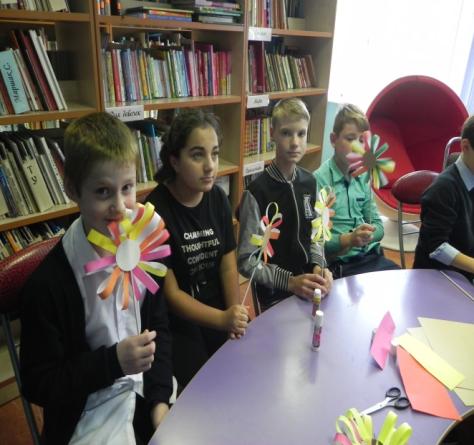 На начало учебного года началась реализация проекта в городской библиотеке «Открой своё сердце добру».
Ребята активно включились в творческую деятельность и с интересом выполняли творческие задания.
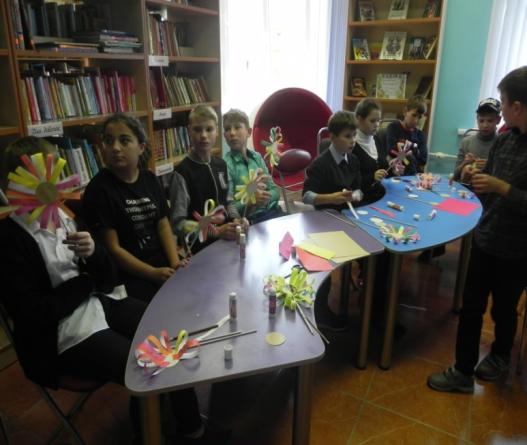 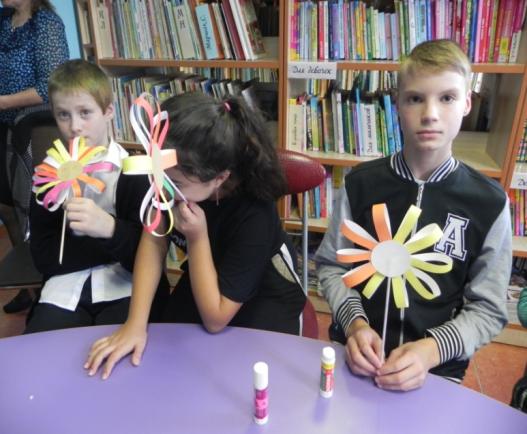 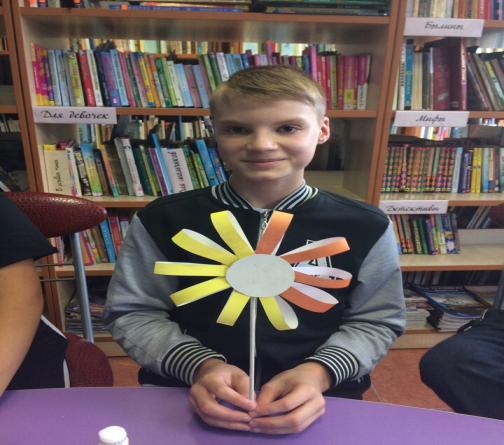 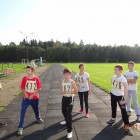 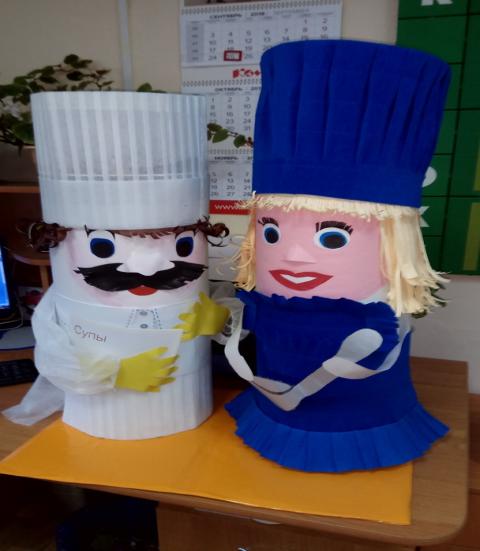 Творчество , спорт – главное в жизнедеятель-ности классного коллектива. 
Ребята старались проявить свои способности, инициативу, взаимовыручку и результатами участия были довольны.
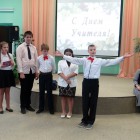 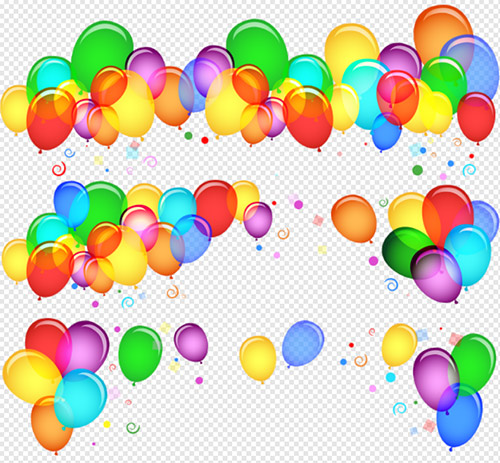 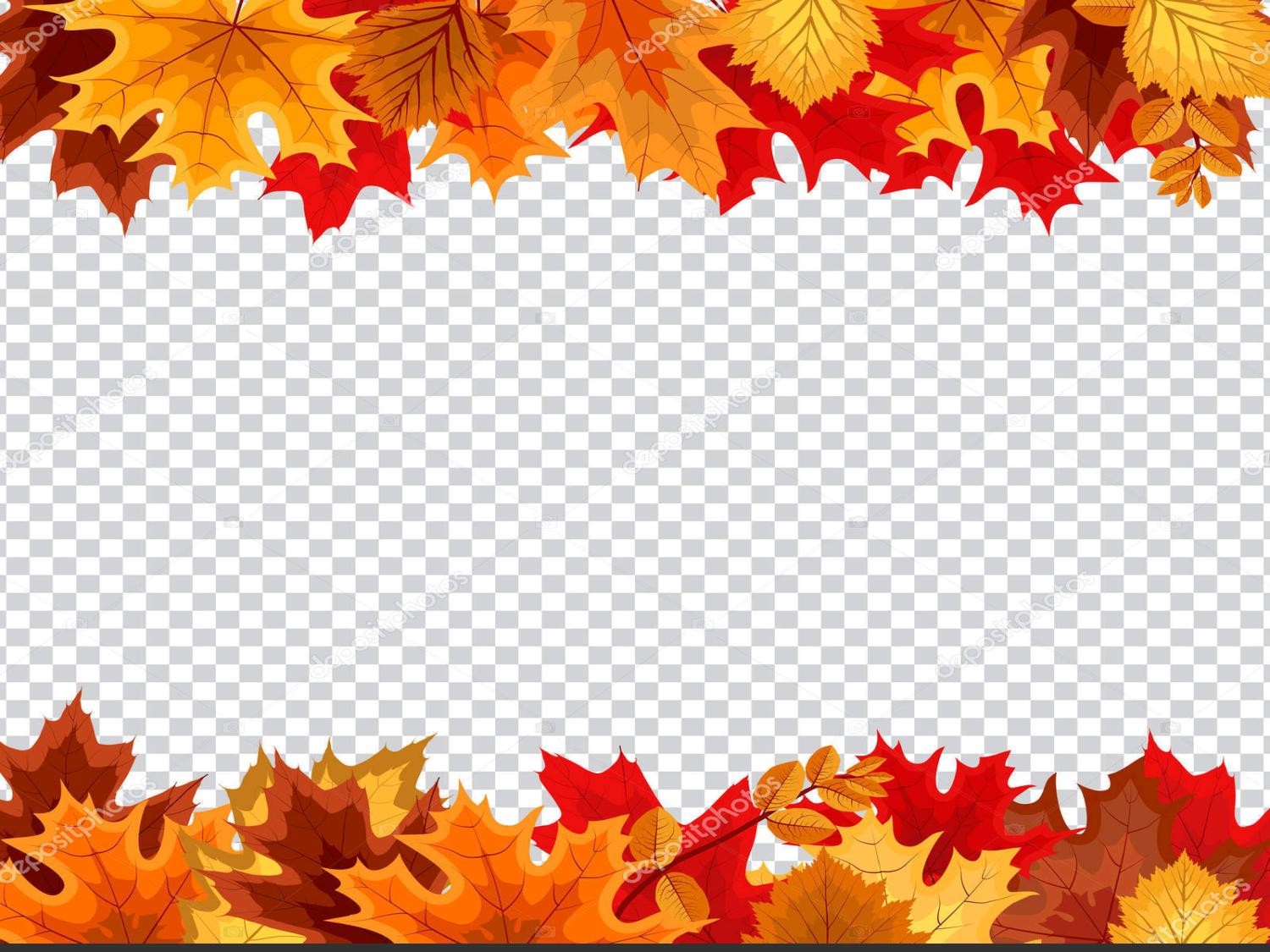 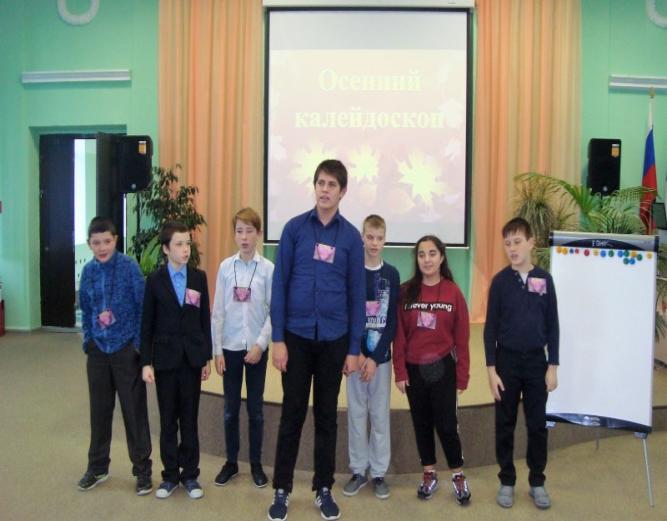 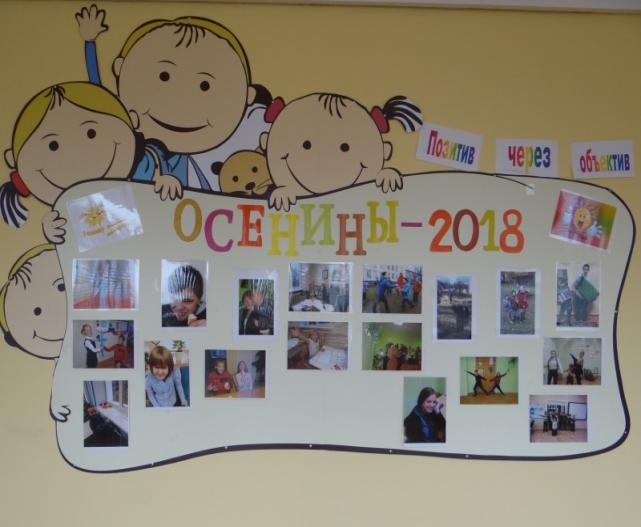 Конкурс творческих заданий в рамках реализации КТД
 «Осенины – 2018». Ребята активные участники, поддерживают друг друга во всём и работают сообща!
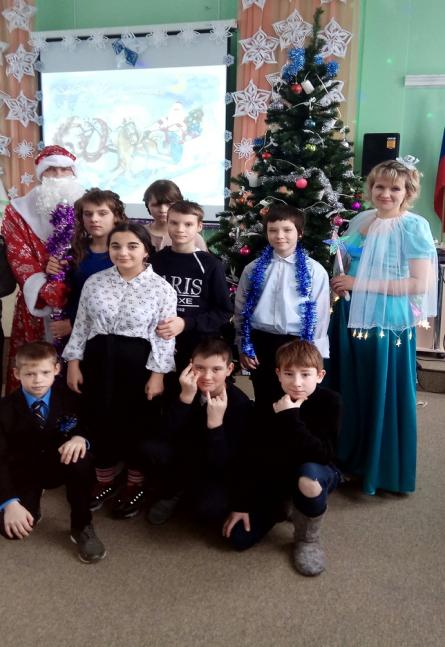 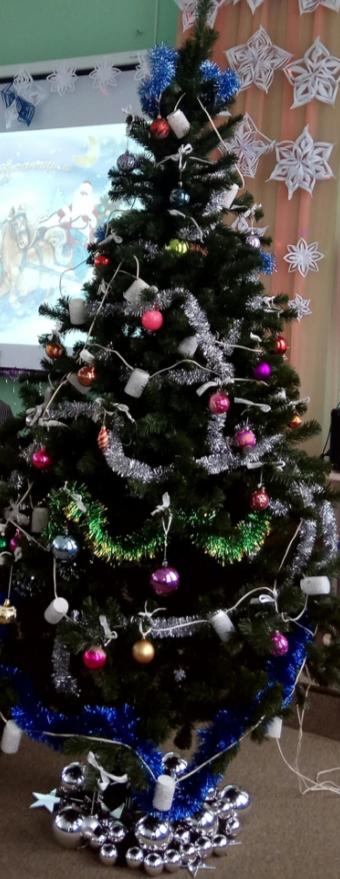 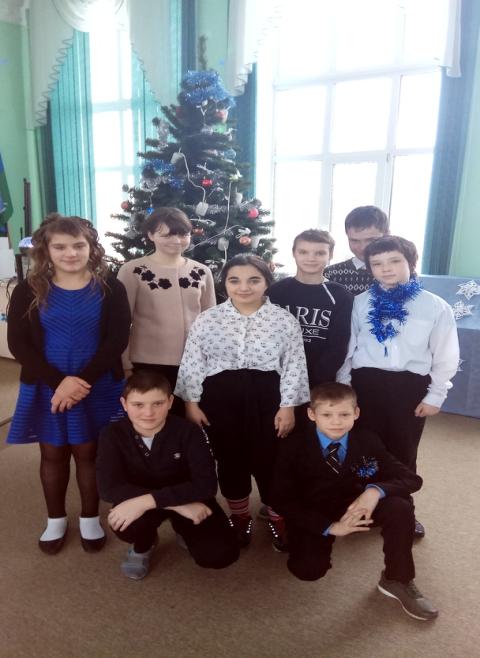 Новый год у ворот!
Впереди всех праздник ждёт!
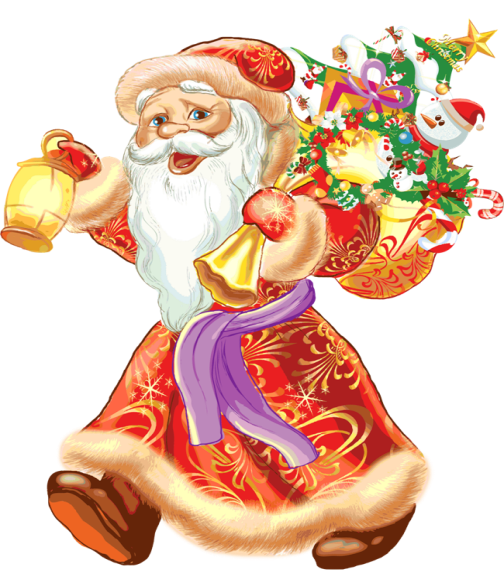 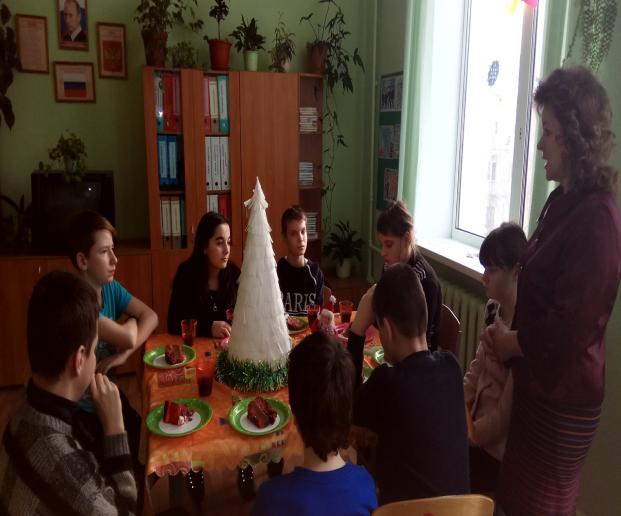 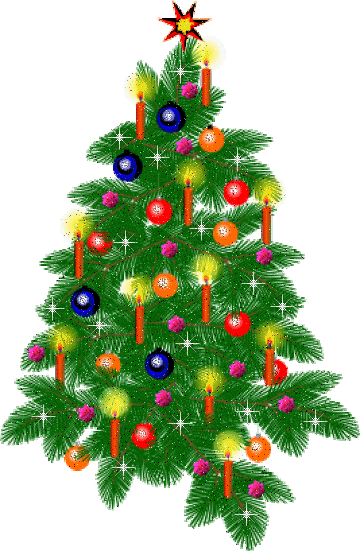 Традиции класса – вместе  встречать праздники, играть и веселиться!  Весёлое настроение, смех и улыбки  сопровождают и помогают нам жить весело!
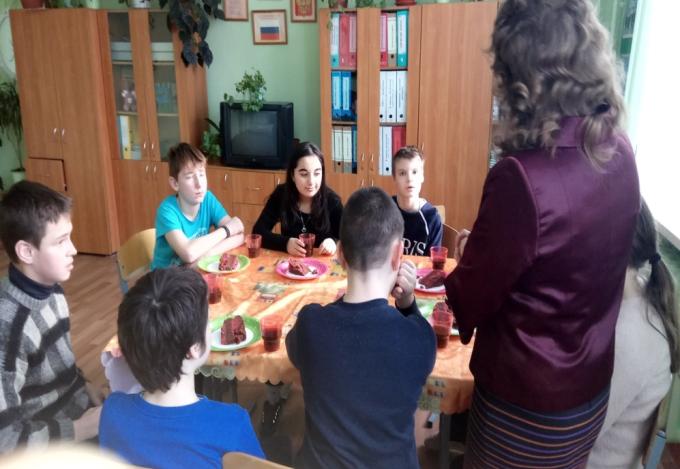 Участие в акции «День снятия блокады»
 Мы помним и гордимся  подвигом  советских воинов – освободителей!
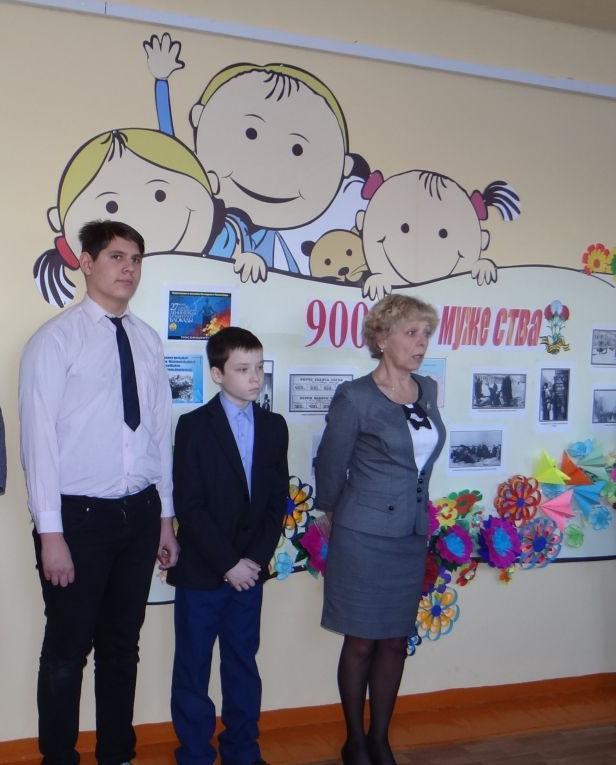 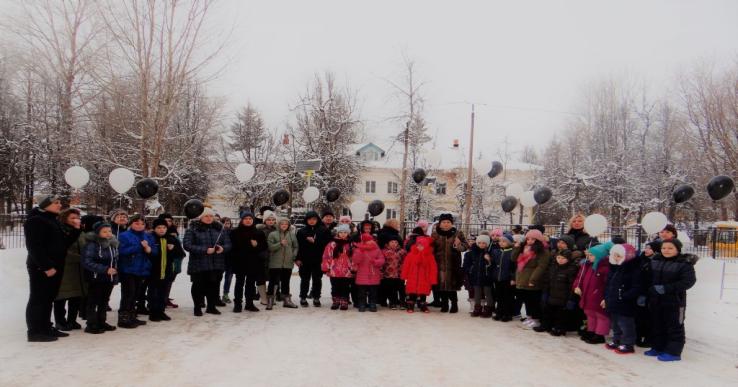 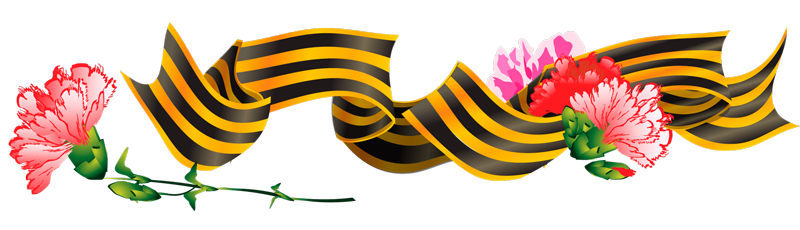 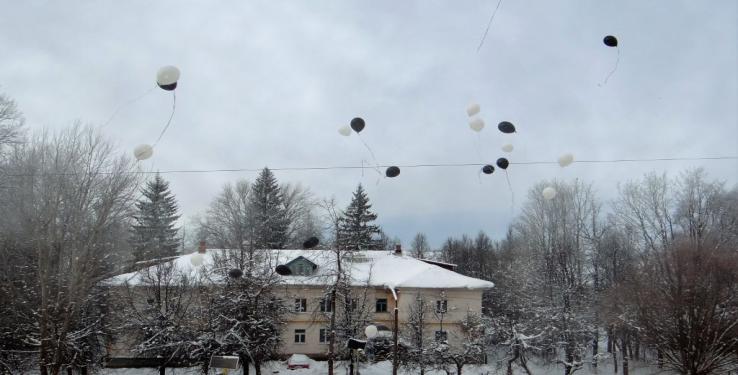 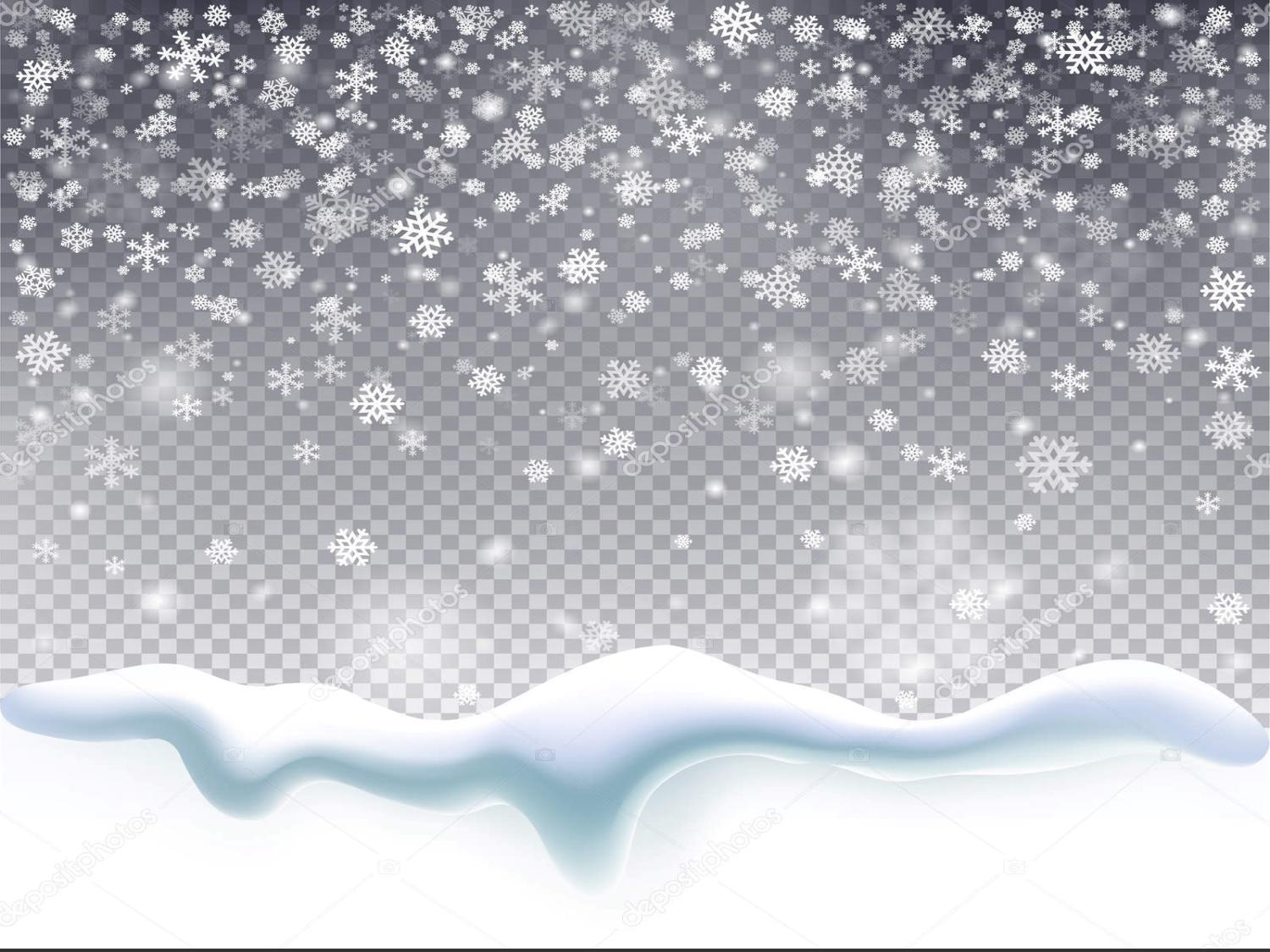 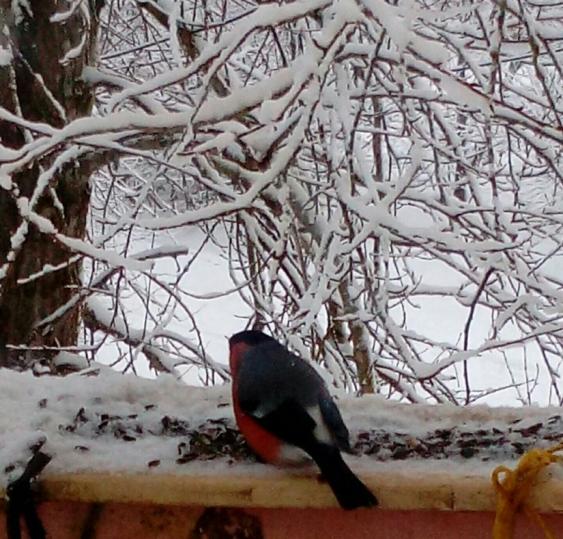 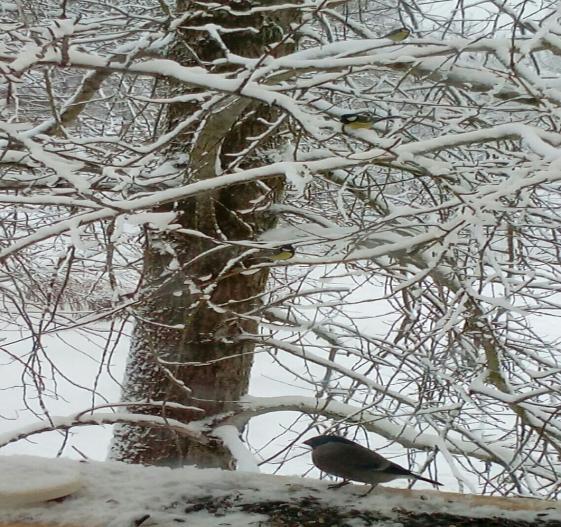 Зимние прогулки  доставляли ребятам много радости.
Наблюдая за природой было весело гулять…
Любили и за птицами понаблюдать ...
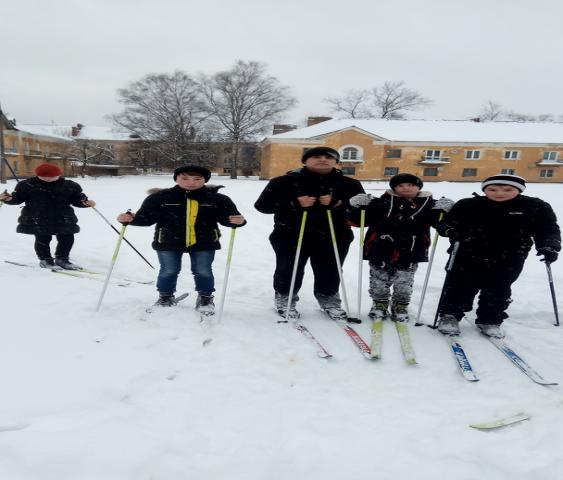 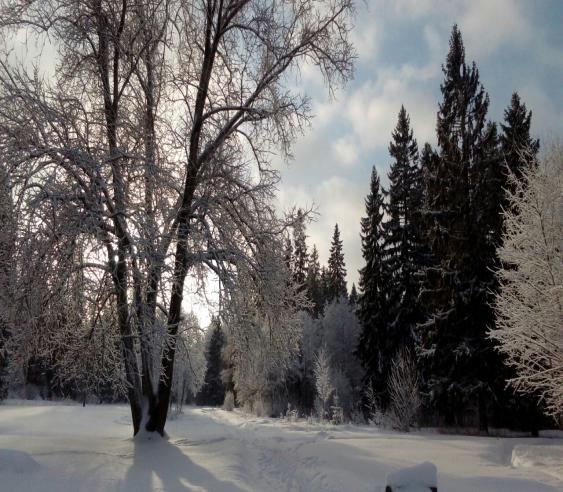 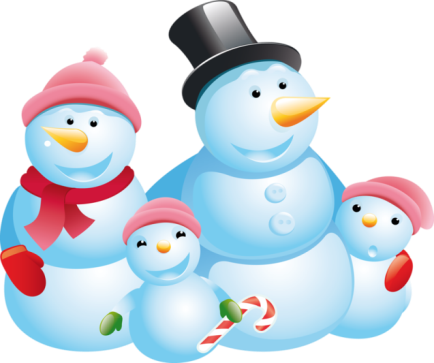 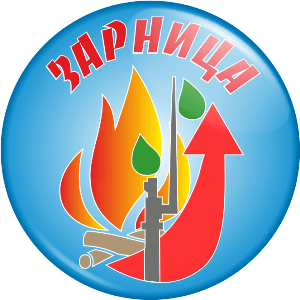 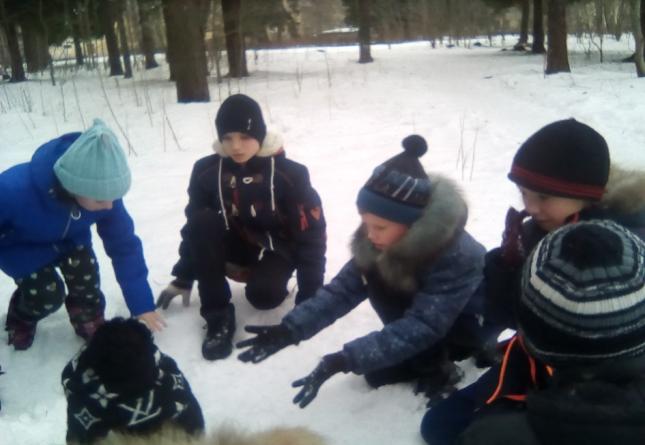 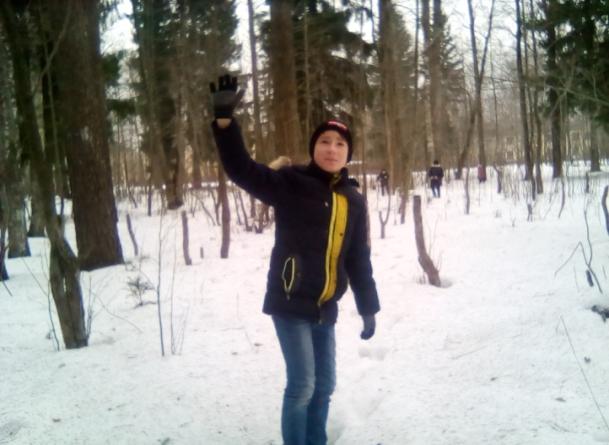 Наш отряд  назывался «Крепость» (5-6 класс)
Ребята  оправдали название, стойко и крепко выполняли все задания командиров!
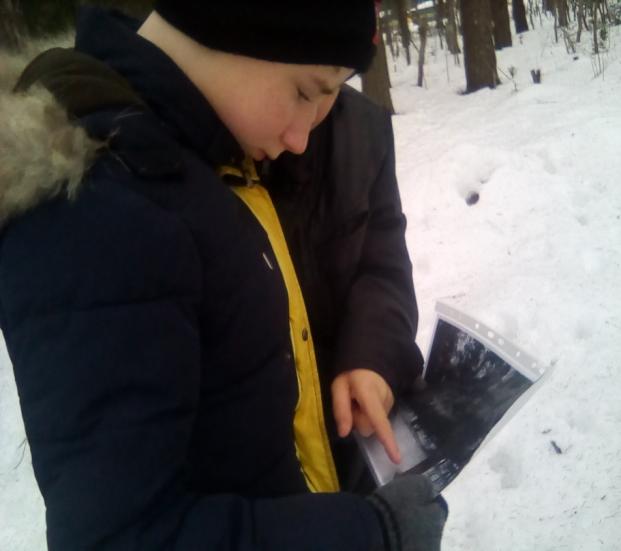 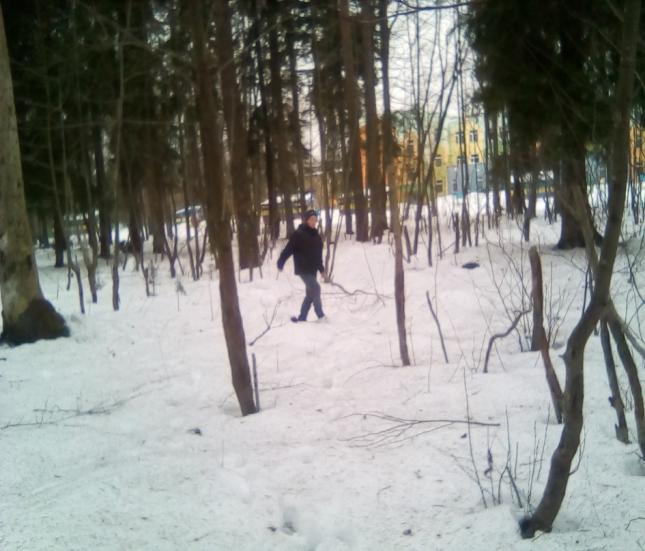 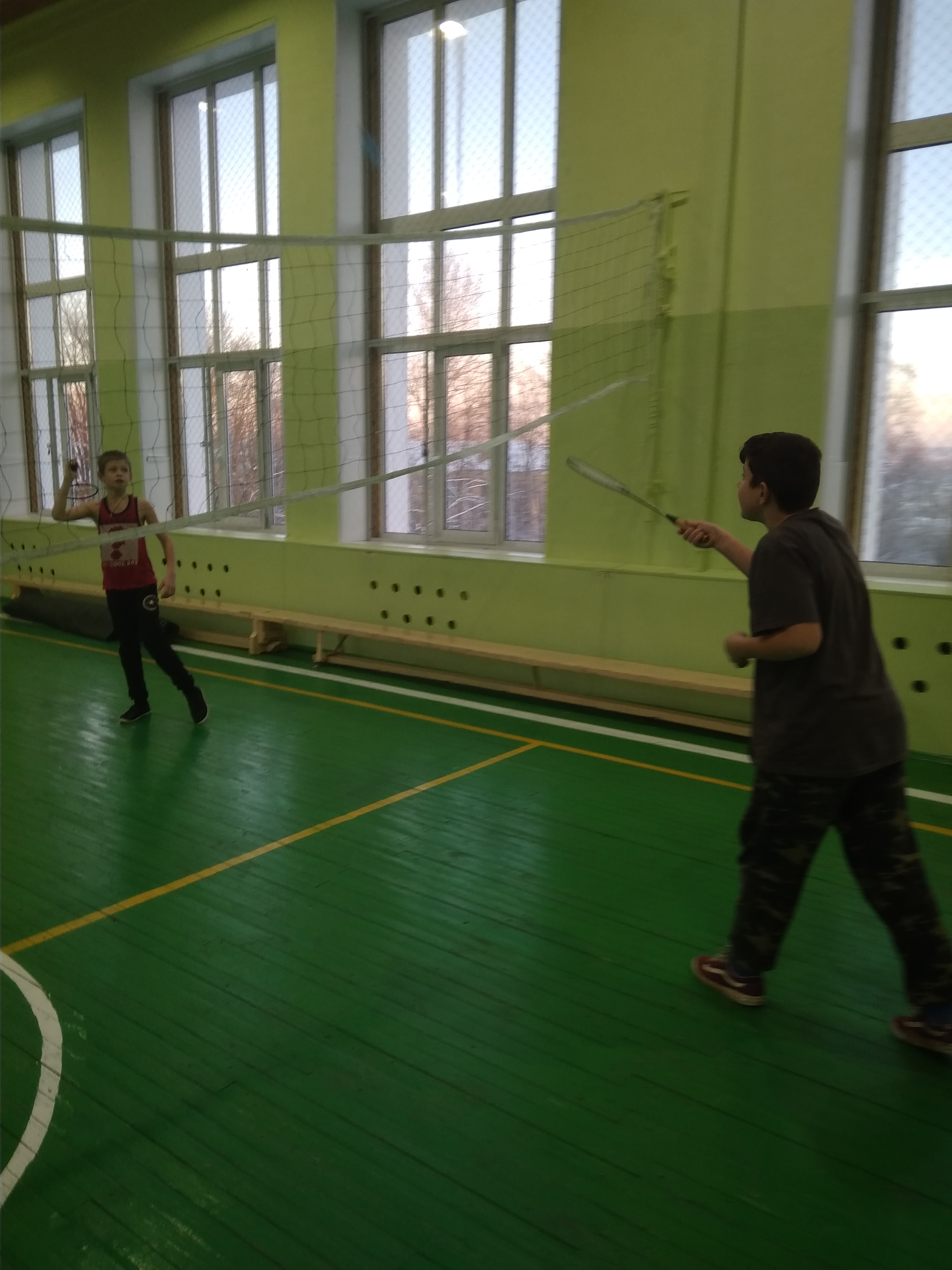 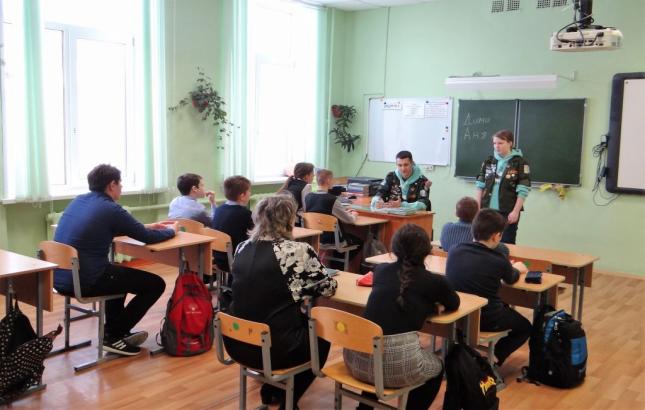 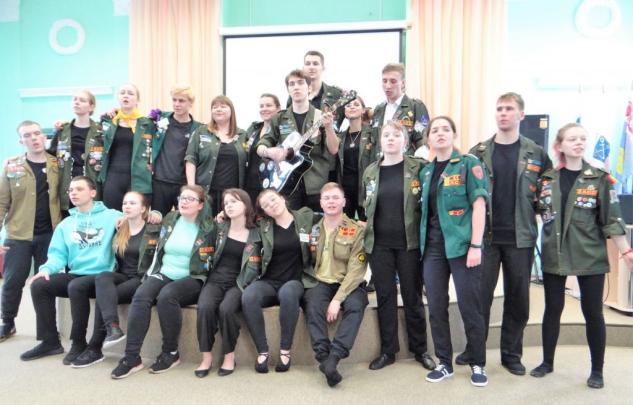 В предверии   Дня защитника отечества в гости приезжал отряд волонтёров «Невский десант». Конкурсы и весёлые игры создали ребятам весёлое настроение и море положительных эмоций!
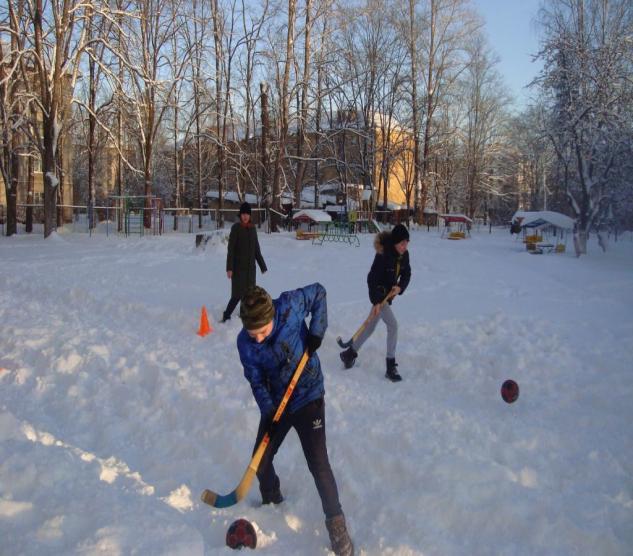 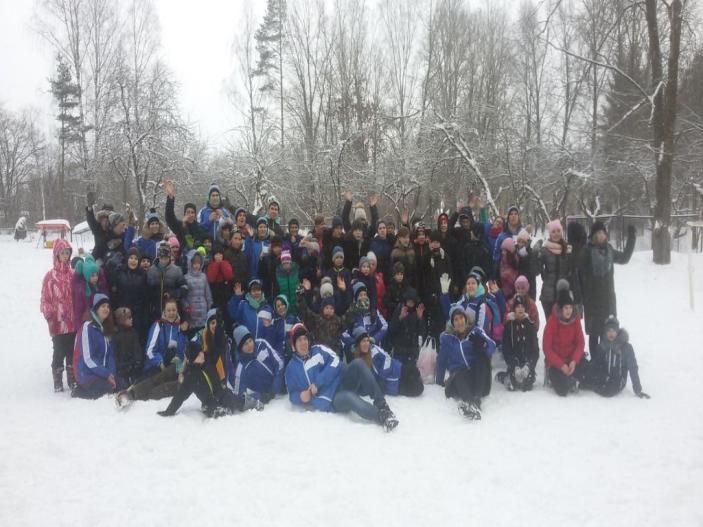 З
  И
  М
  Н
  И
  Е                      ЗАБАВЫ
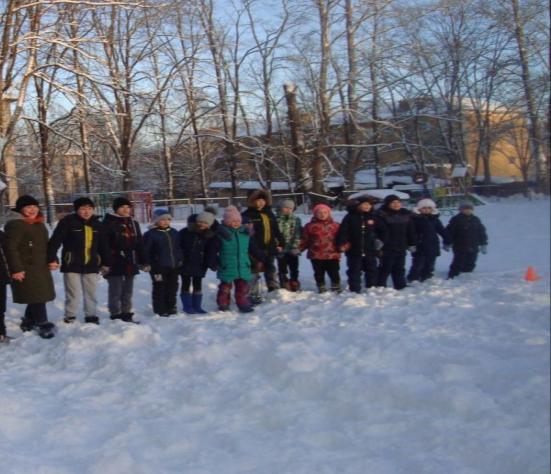 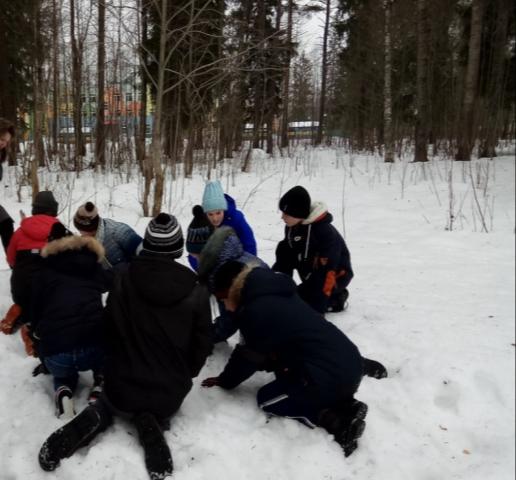 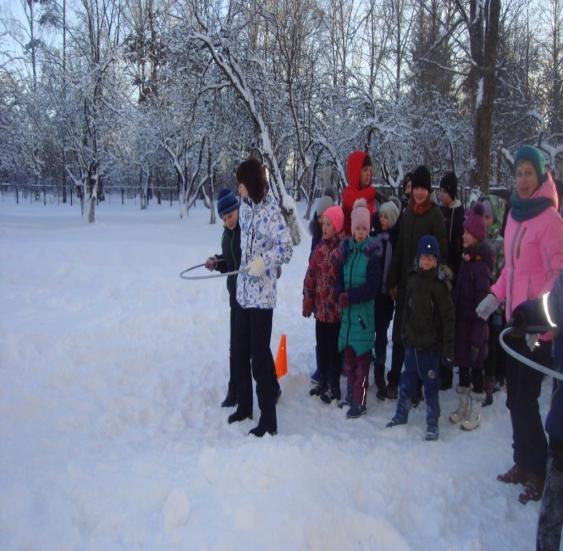 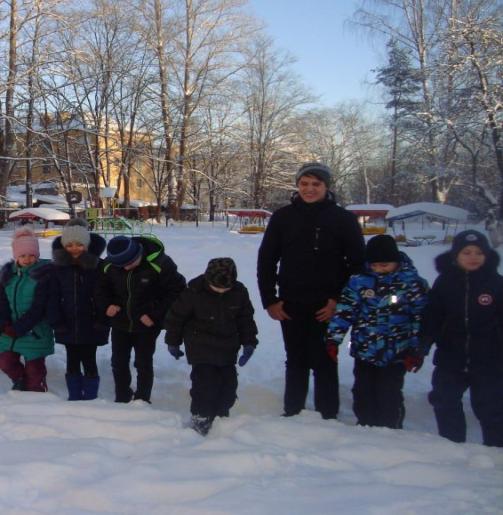 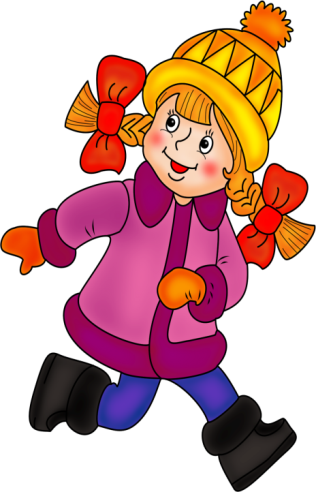 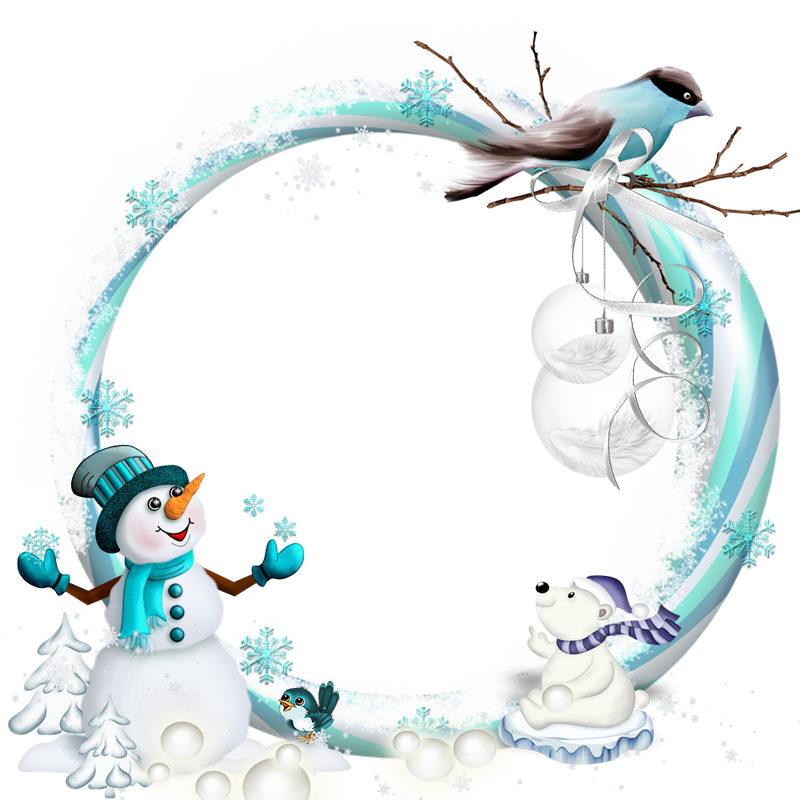 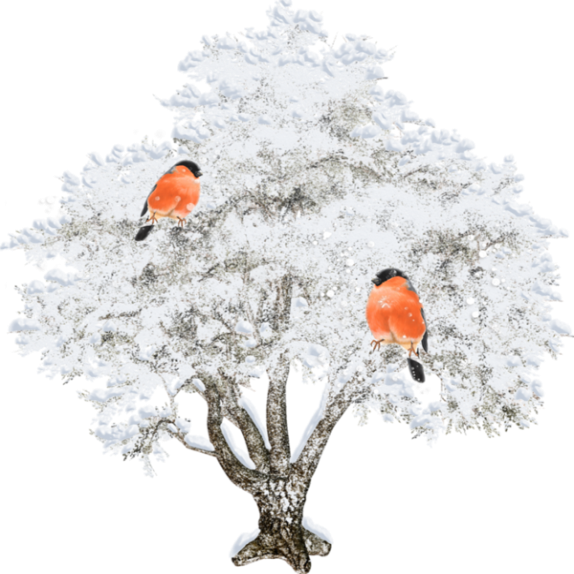 Акция «Кормушка» Посмотрите! Какую кормушку мы сами сделали для птиц!
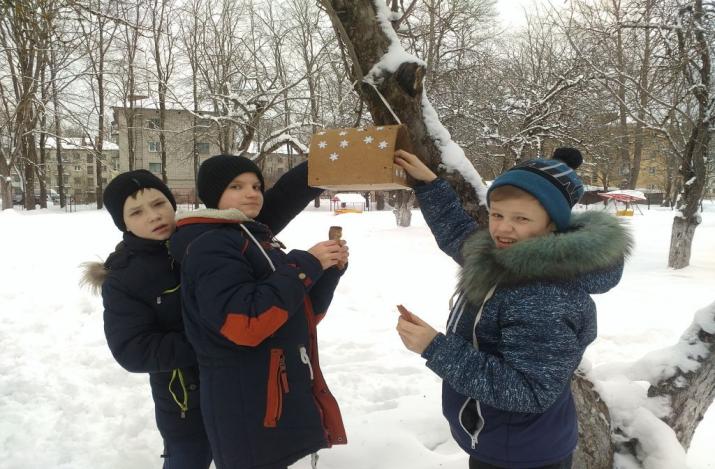 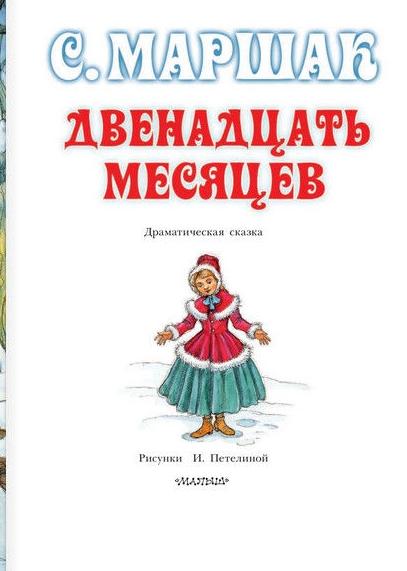 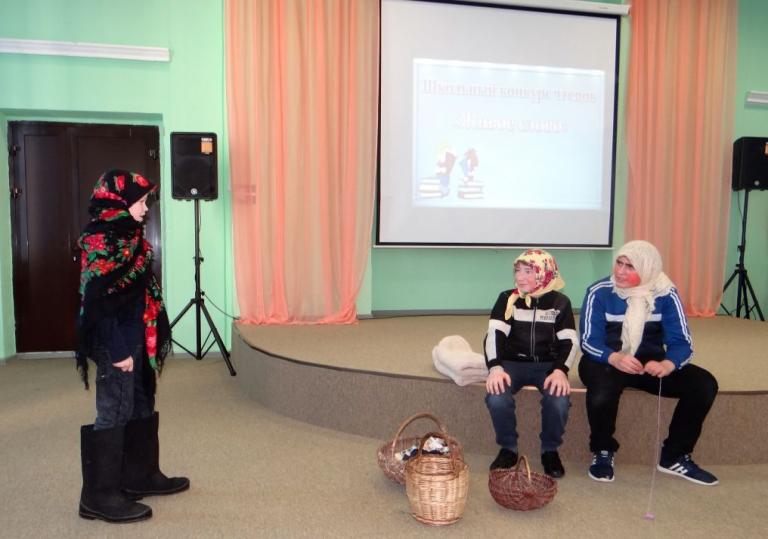 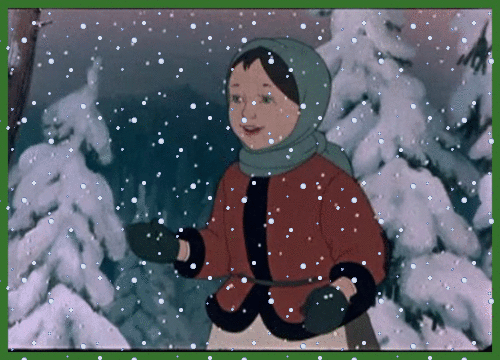 Панорама открытых занятий. 
Обучающиеся представили отрывок из сказки 
«12 месяцев». 
Роли подбирали самостоятельно!
«Реальный  разговор»Занятие в рамках панорамы открытых занятий
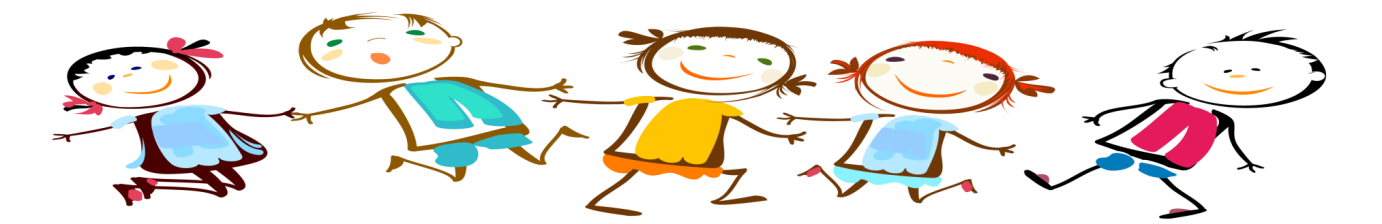 МЫ ВЫБИРАЕМ РЕАЛЬНОЕ ОБЩЕНИЕ!!!
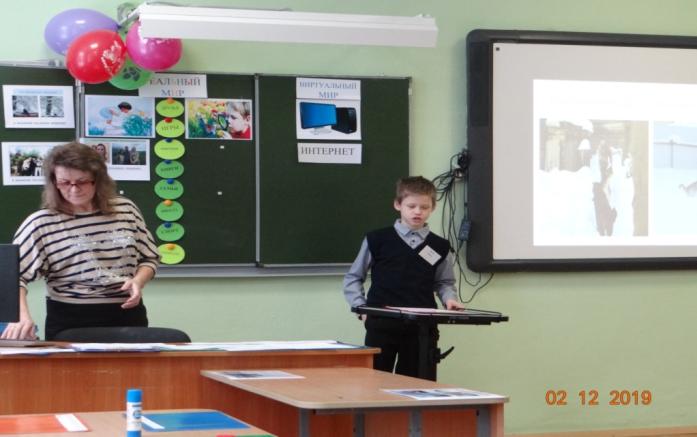 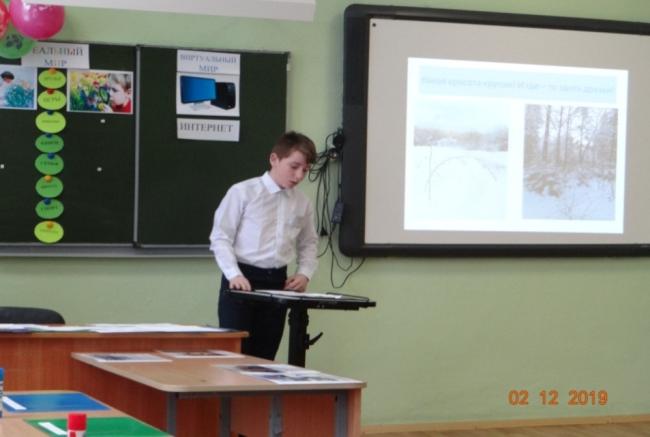 Ребята самостоятельно готовили доклады на выбранную тему . Сравнили  виртуальное  общение с реальным  и доказали пользу реального общения!
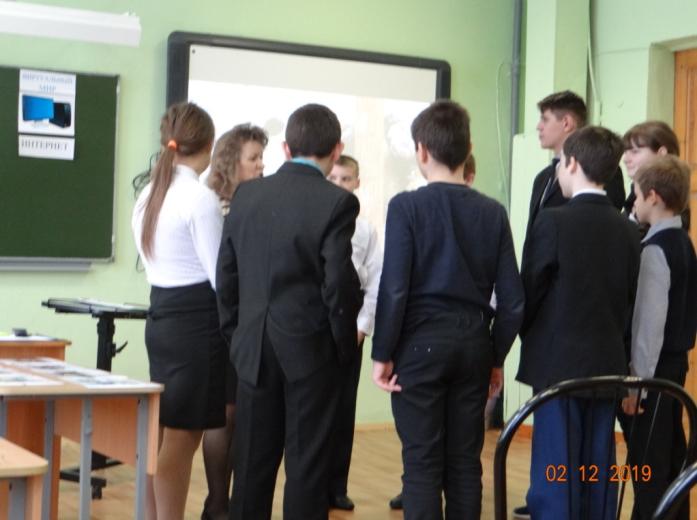 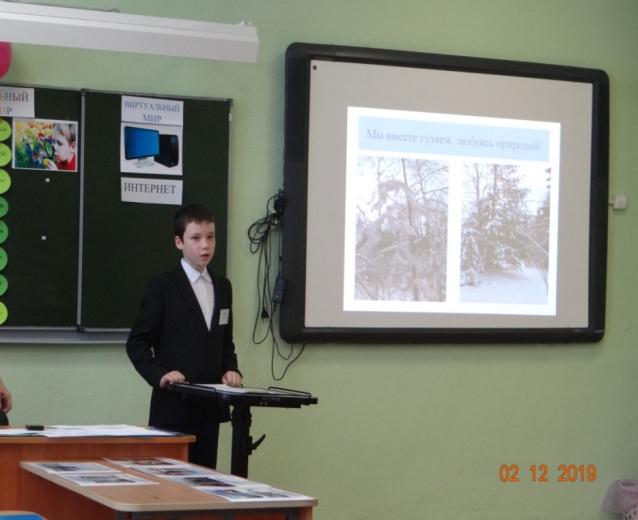 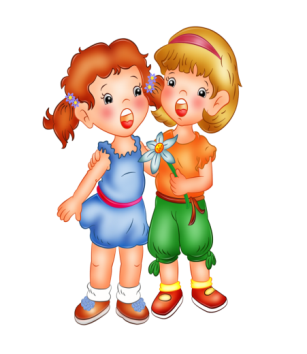 Ребята следили  за своим здоровьем и принимали участие в мероприятиях 
по закреплению правил ведения ЗОЖ!
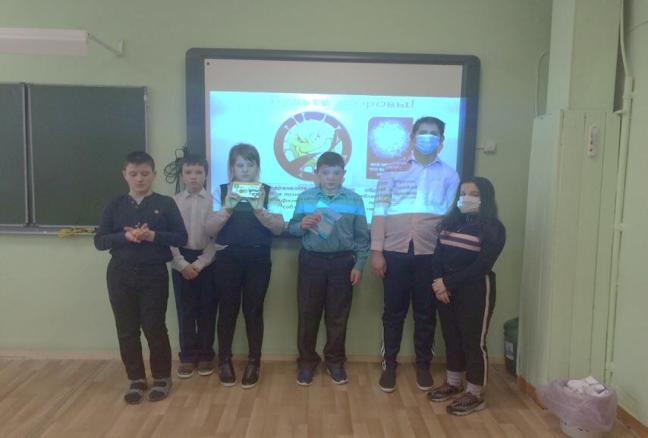 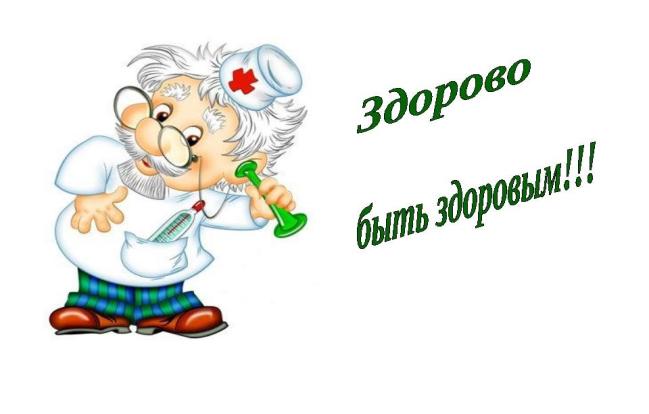 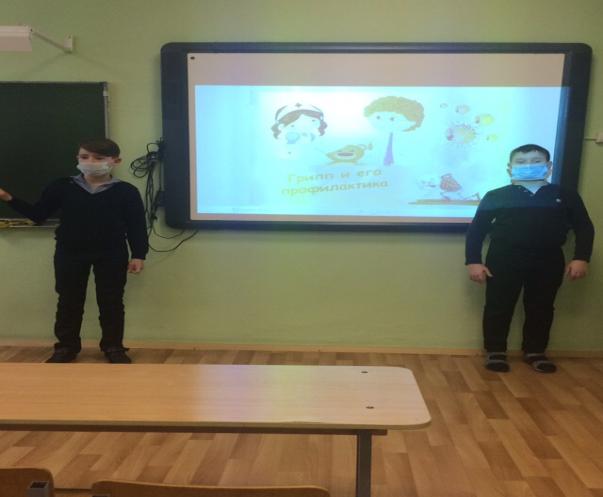 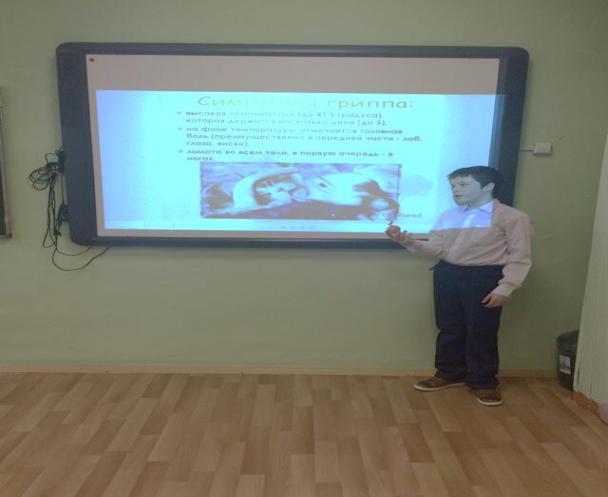 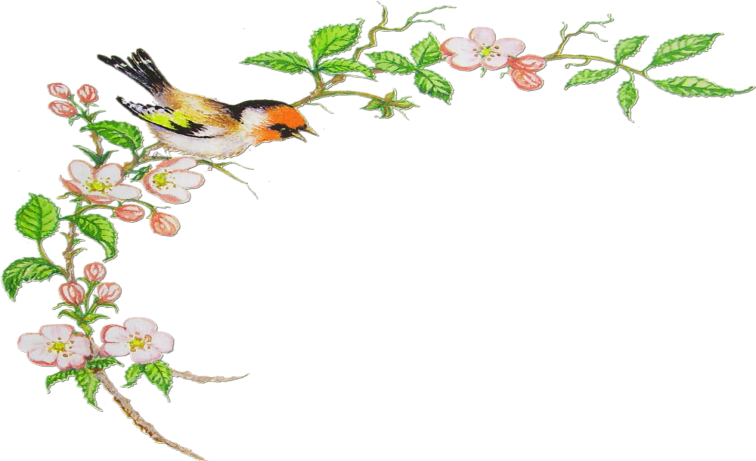 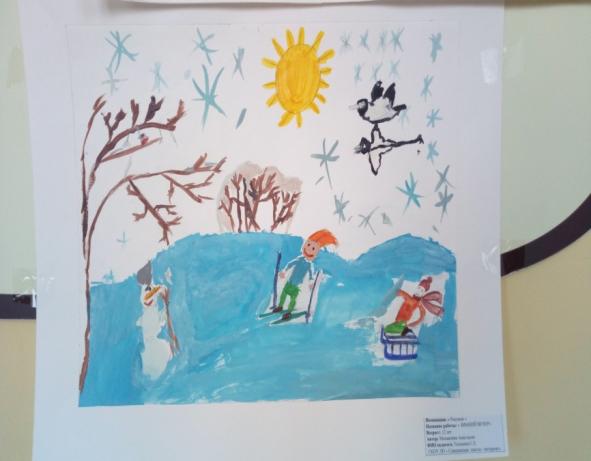 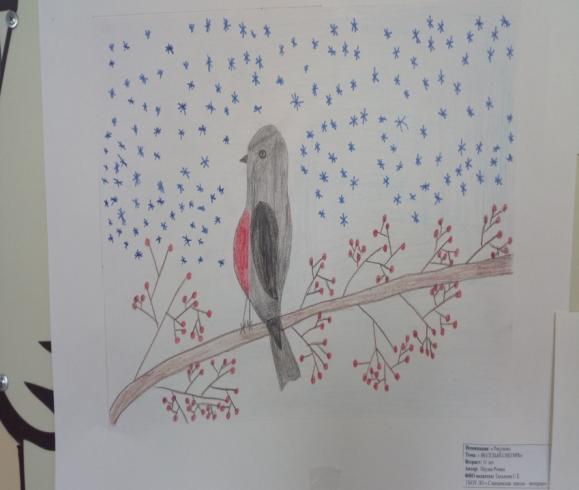 Весенние мотивы.

Рисуем.
Играем.
Танцуем.
Поём  
И весело , 
Дружно 
Вшколе 
Живём!
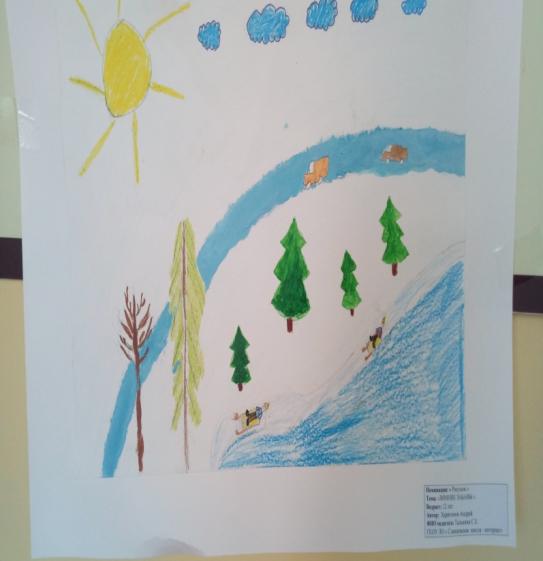 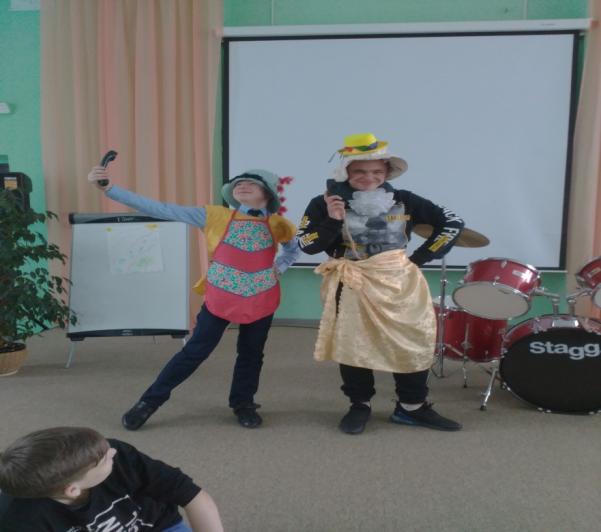 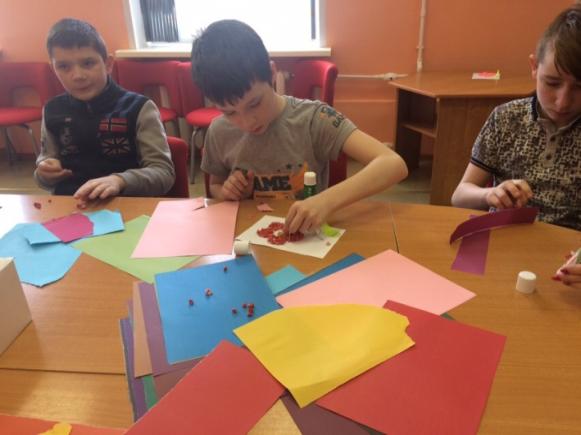 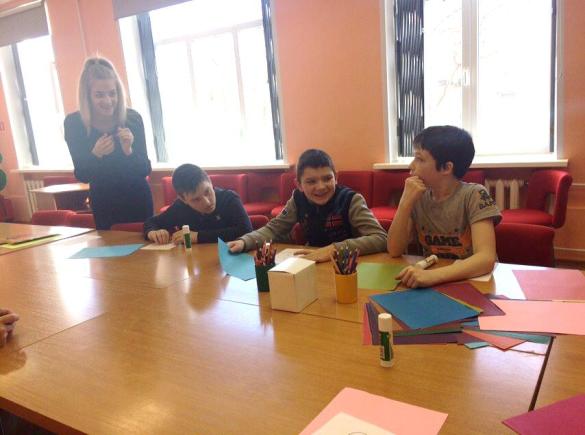 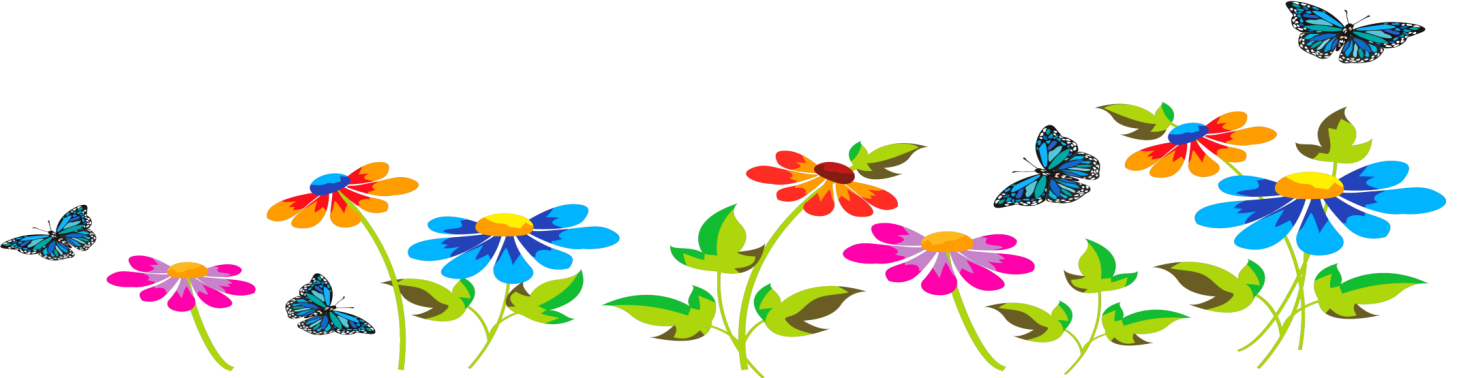 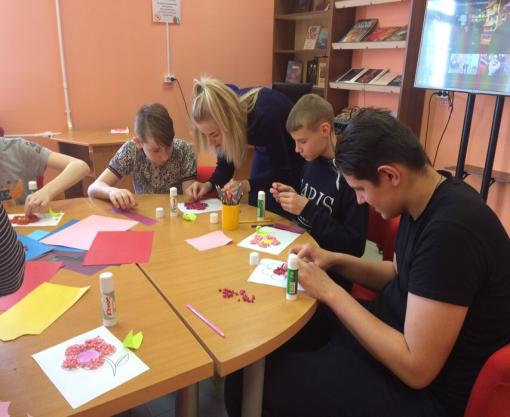 На занятии в 
городской библиотеке 
ребята выполняли 
творческие работы 
на весеннюю 
тематику.   У всех
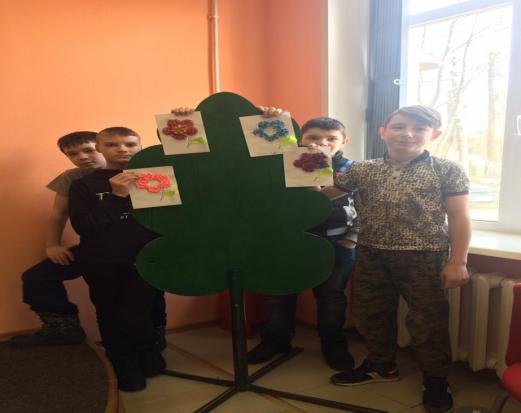 Поход в кинотеатр  «Террикон» всем классом совместно с классным руководителем и воспитателем  стало доброй  традицией.
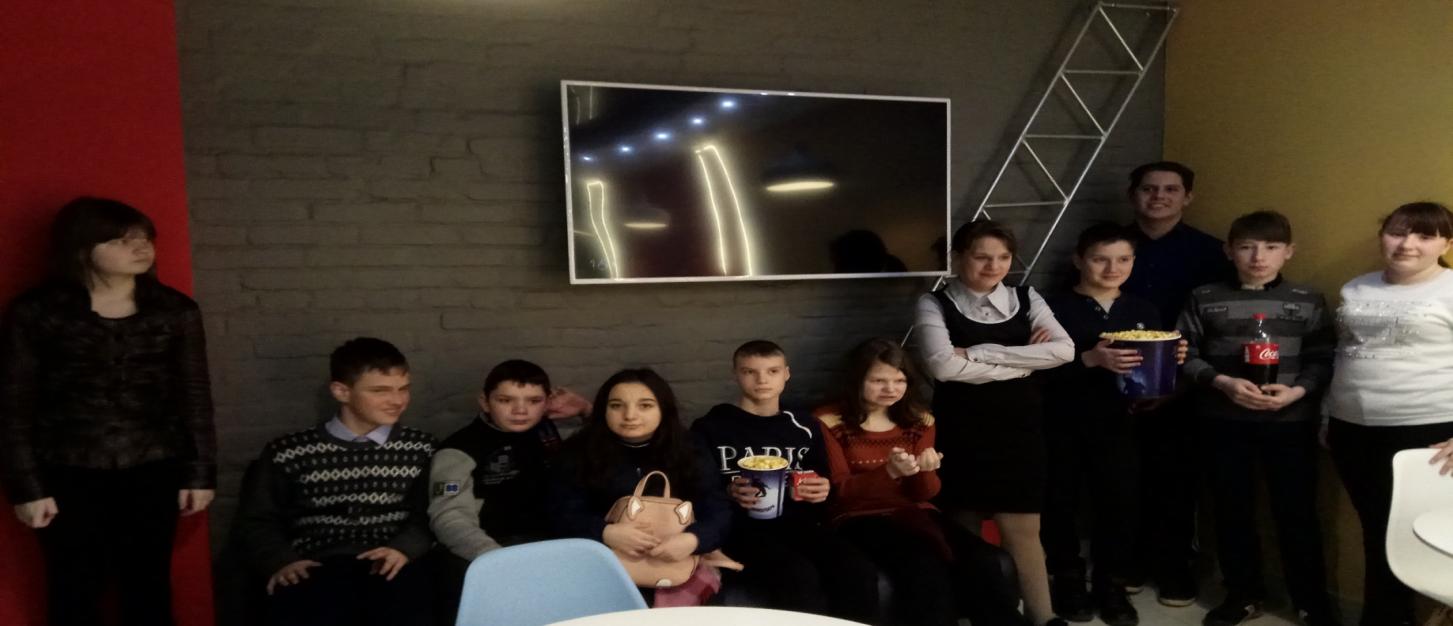 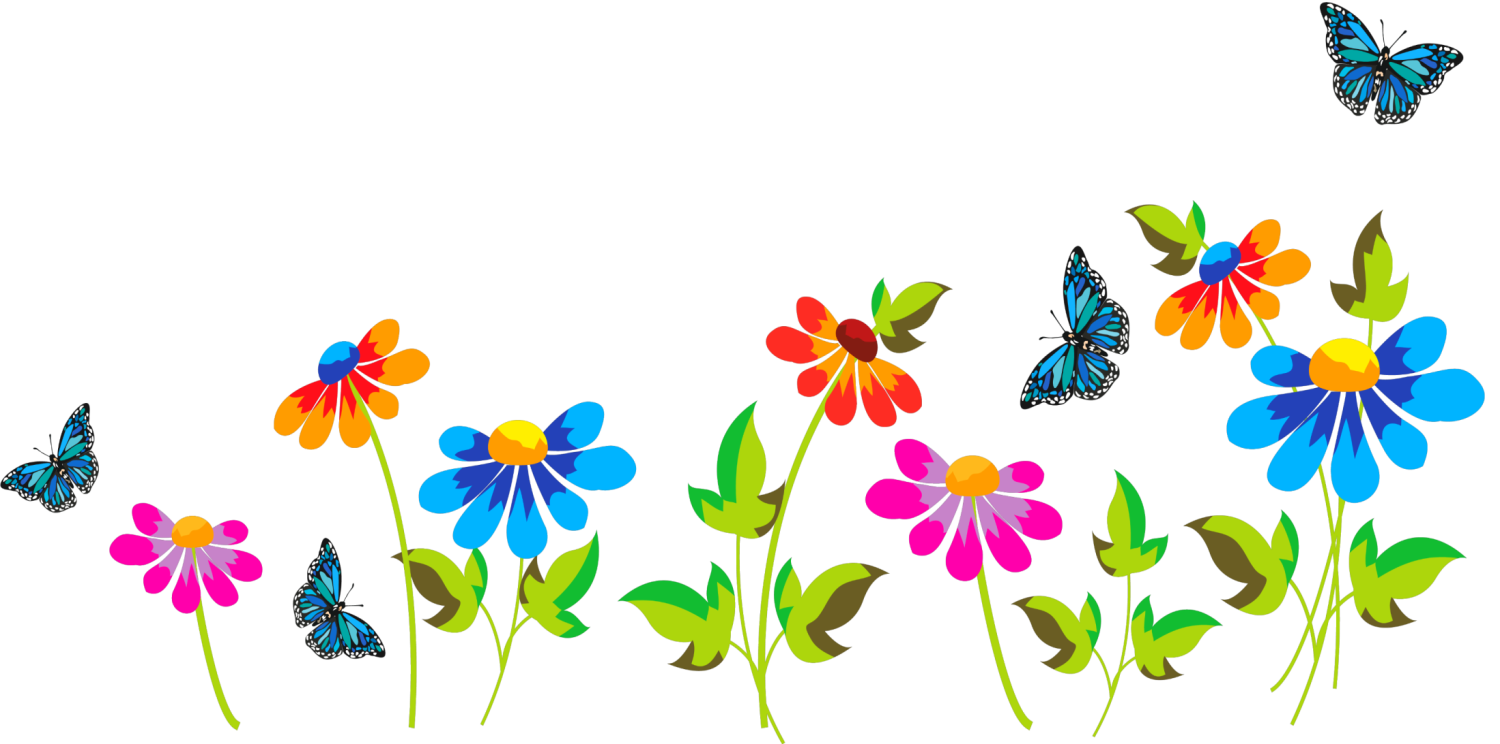 По  правилам т/б ребятам  выдали  средства индивидуальной защиты для прохода по залам котельной №16.В операторской  начальник  котельной  подробно рассказал о работе оборудования  и системе  контроля.
Экскурсия на предприятие  «НЕВА – ЭНЕРГИЯ»
 в рамках профориентационной  работы в школе
Обучающиеся на территории котельной  беседовали с начальником котельной, задавали интересующие их вопросы.
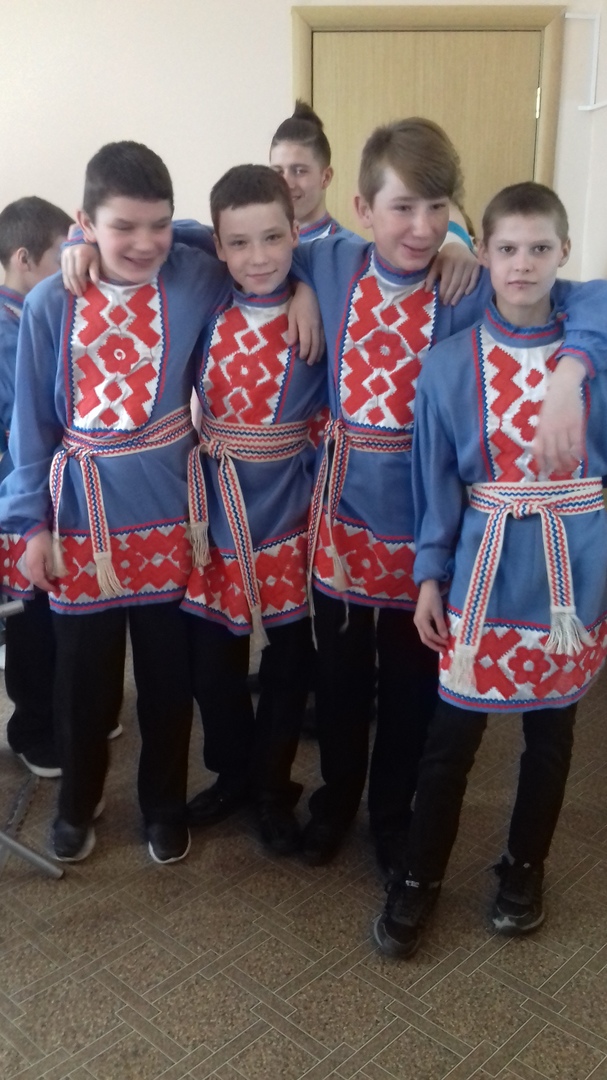 Л  И  Р  А 2
 0
 1
 9
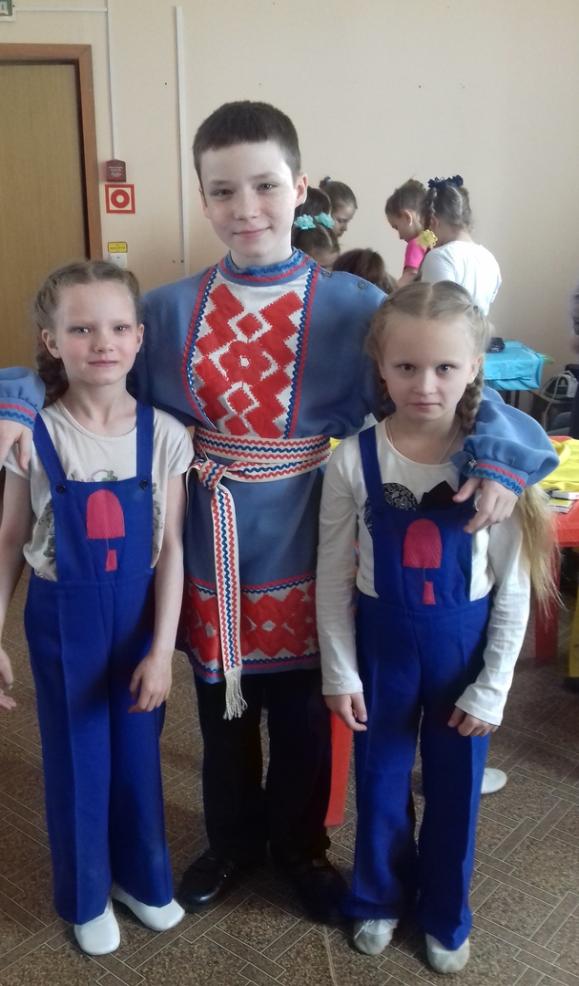 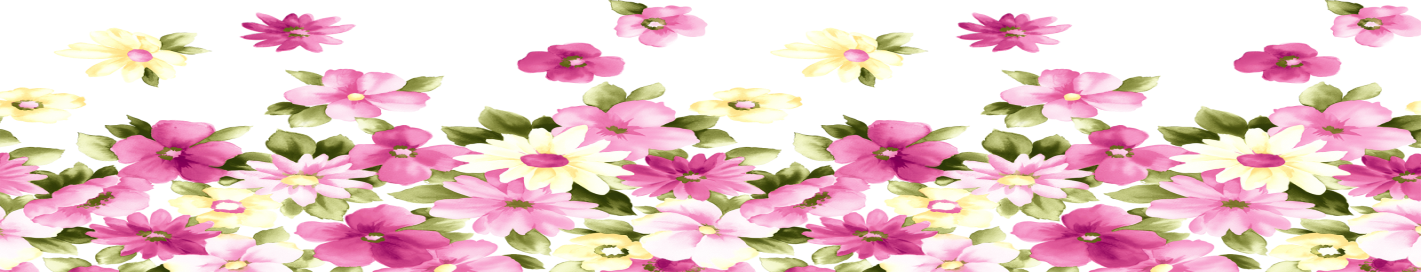 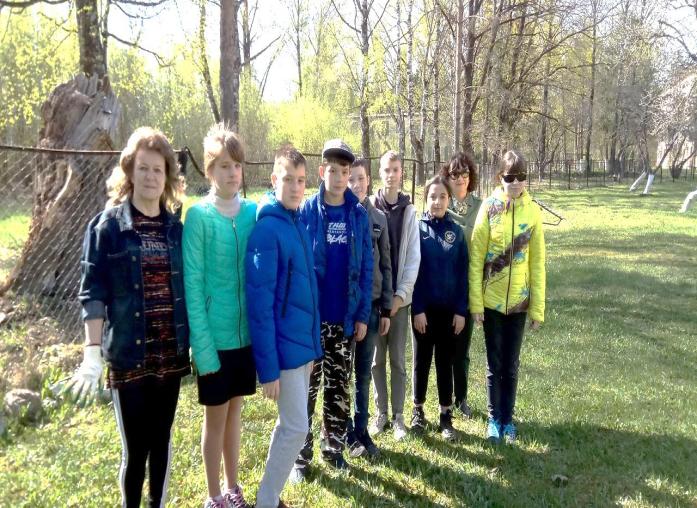 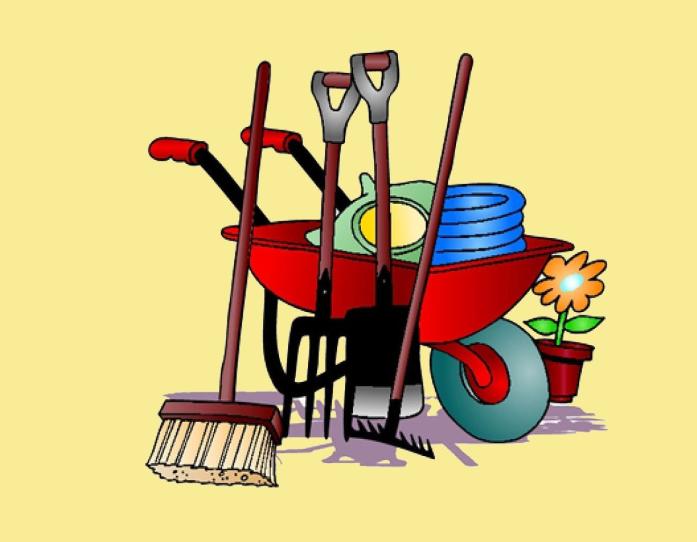 ЭКОЛОГИЧЕСКИЙ
СУББОТНИК
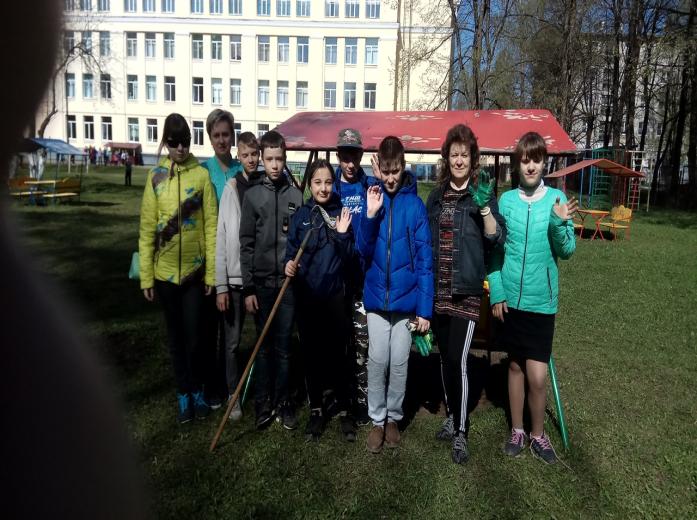 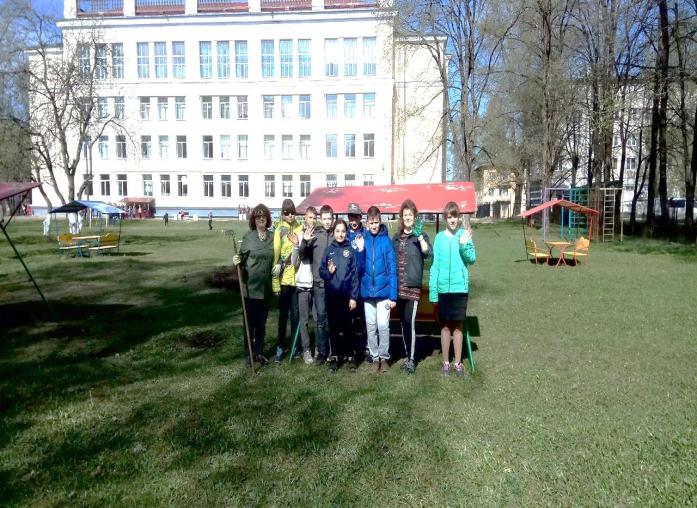 ЭКСКУРСИЯ В ПОЖАРНУЮ ЧАСТЬ  Г. СЛАНЦЫ
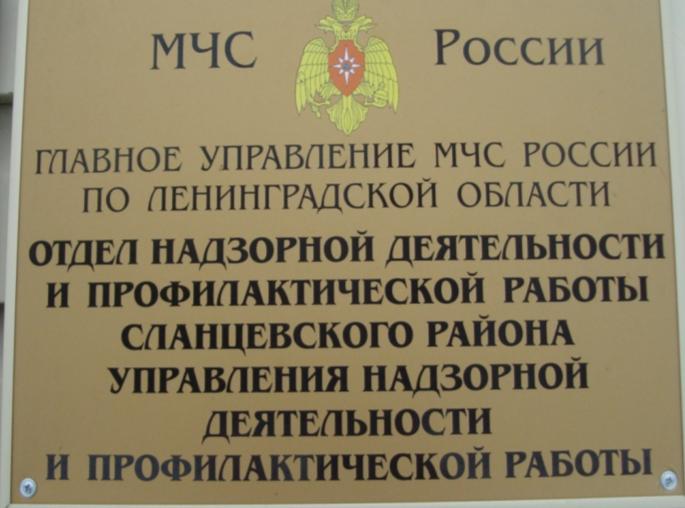 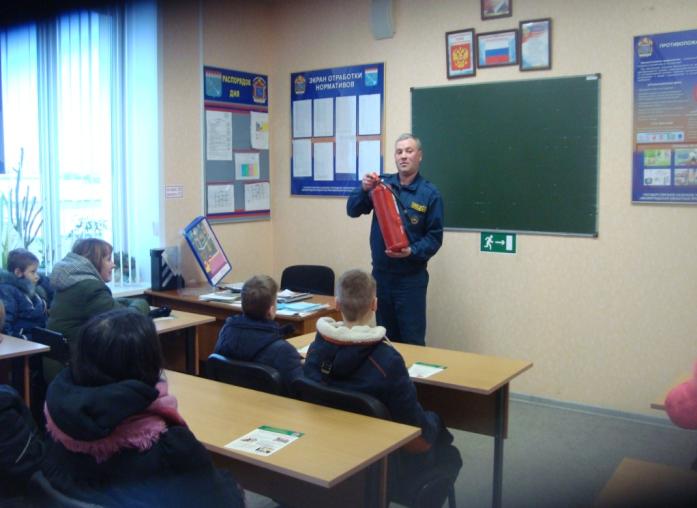 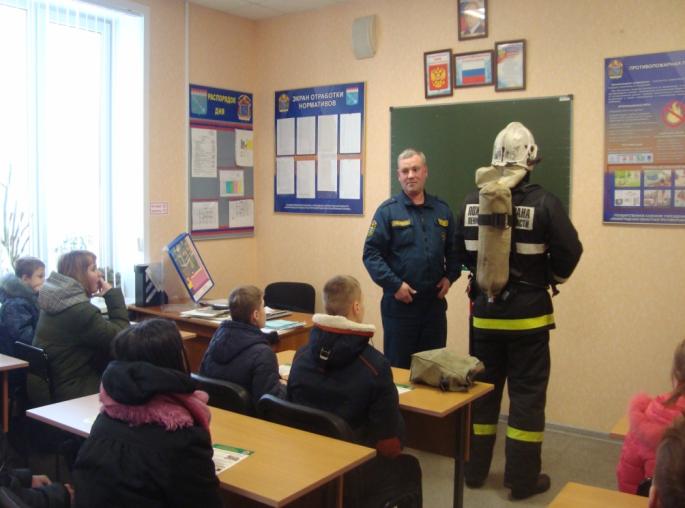 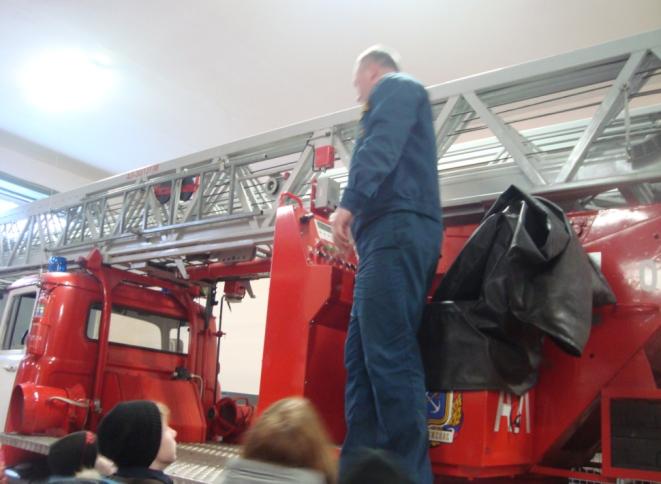 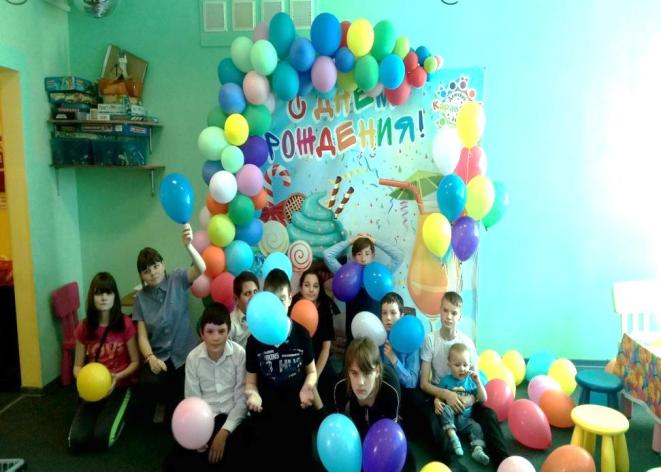 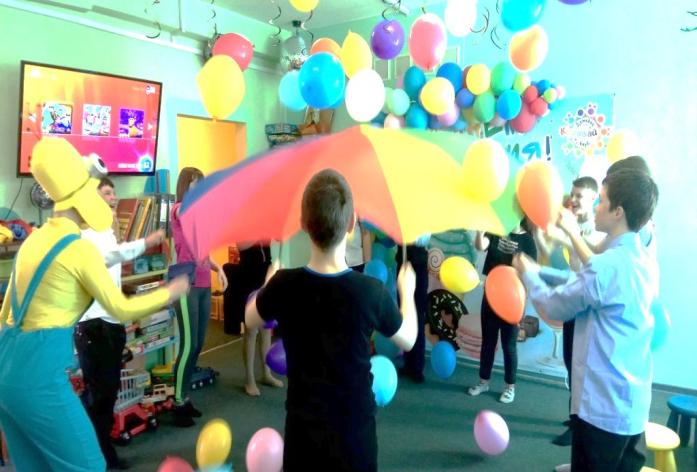 Праздник в клубе «Каравай», организованный родителями, доставил детям массу положительных эмоций!  Ребята играли вместе с персонажем  любимых     мультфильмов.
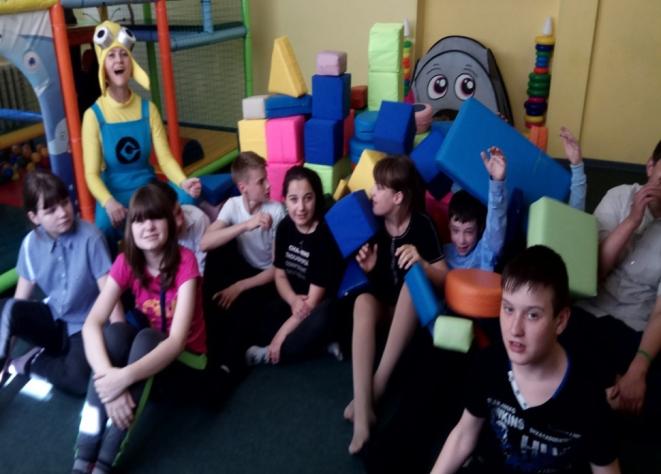 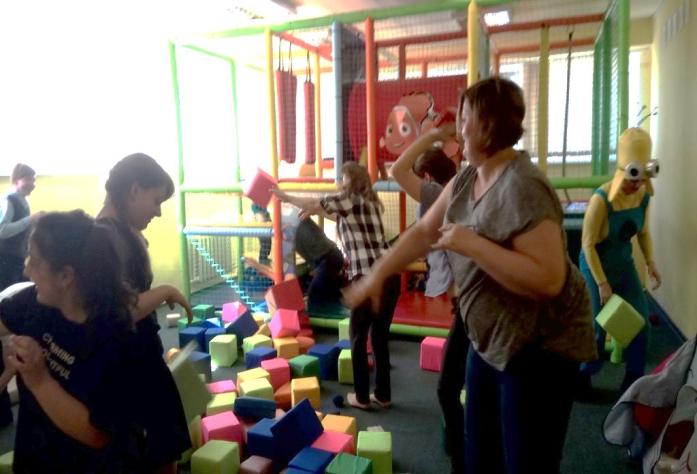 Мониторинг
личностных результатов обучающихся 6 класса
2018 – 2019 уч.год
ВЫВОД:
на конец года  у обучающихся  класса выявлена положительная динамика:
проявляют стремление к ведению ЗОЖ;
 следят за внешним видом; 
 участвуют в спортивных мероприятиях;
улучшилось отношение к учебной деятельности, на уроках активны  и внимательны;
интересуется событиями, происходящими вокруг;
активно участвуют в конкурсах, делах класса и школы; 
имеют социальный опыт самостоятельного принятия решений, делают выбор поведения.